CITY OFSTAMFORDInformation TechnologyIsidore Sobkowski isobkowski@StamfordCT.gov  203-977-7963Board of FinanceMarch 26, 2024
1
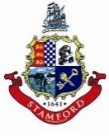 1. Org Chart is up-to-date: No changes since budget book was printed
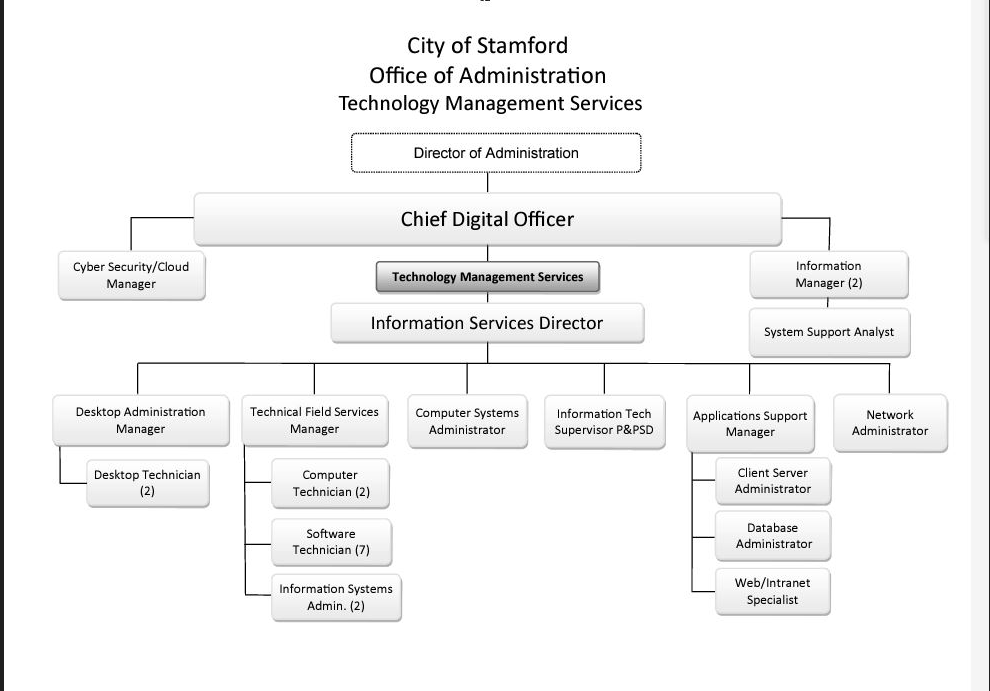 2
2. Staffing Updates
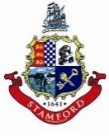 Additions:				None 
Deletions:				None
Salary Changes:		None
Union negotiated: 	Per CoS Contract

Note: No Head Count Ask
3
3. Explanation for any budget increases in individual line accounts
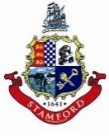 A. Combine 1050 and 1060 into 1060 (TMS) 
All current 1050 expenses are migrated to the matching 1060 accounts
All items are now showing as a combined total.

B. Software 
Total Variance  $424,940	(Base budget $1.598M, Dept Request for FY $2.023M)	

Cloud: Move from Capital to Operations 
Office 365 		Variance $100K		Due to added users, 							Entire CoS is now active
Office 365 Back-up 		Variance $130,000 (new)	Teams, one-drive, etc.
ERP 			Variance $156,829		Move from capital to 							operations
Legacy:
Software maintenance 	Variance $38,111		Annual increase
4
4. What adjustments could be made if the department budget were to be reduced? 
Professional Consulting
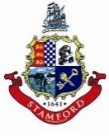 Professional Services
Consistent with 2023-2024 ($600K for Office 365 and Cyber-security)
IT request was $600K for 2024-2025
$120K (20%) has already been cut, leaving $480K for projects
5